Unit 2: Matter & Energy—It All Matters
2.7
Aim: How do I distinguish among
 the different states of matter?
AGENDA
Introduction
DO NOW (ON LOOSELEAF)
Explain the meaning behind the joke. Connect the joke to what we have learned with states of matter.
Cite a real life example as evidence

Please write for 5 minutes. Write a TIEDC paragraph (5+ sentences):

T = Topic Sentence
I = Introduce Evidence (use real life example)
E = Evidence (cite specifics)
D = Develop evidence (explain example)
C = Conclusion
Joke
A small piece of ice which lived in a test tube fell in love with a Bunsen burner. "Bunsen! my flame! I melt whenever I see you" said the ice. The Bunsen burner replied :"It's just a phase you're going through".
Mini-Lesson
Summary
Do Now
Work Period
Exit Slip
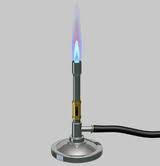 Unit 2: Matter & Energy—It All Matters
2.11
Aim: How can we analyze temperature changes, phase changes, and energy changes using a cooling curve?
AGENDA
Do Now
Introduction
Objective:
I will analyze the temperature changes, phase changes, and energy changes using a cooling curve.
Mini-Lesson
Summary
Work Period
Exit Slip
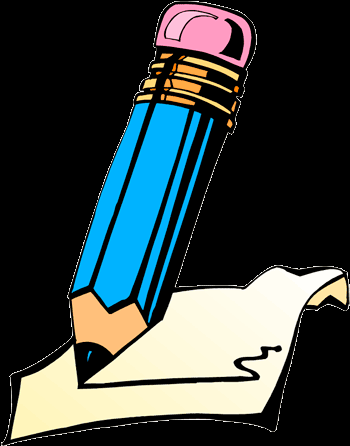 DO NOW: 
(Please complete the journal entry—Periods 2 and 4)
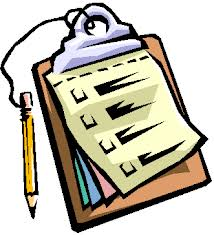 Unit 2: Matter & Energy—It All Matters
Aim: How can we analyze temperature changes, phase changes, and energy changes using a cooling curve?
2.11
AGENDA
Introduction
Real-world connection
Cooking—from evaporation to freezing

Vocabulary
cooling curve, kinetic energy, potential energy
Mini-Lesson
Summary
Do Now
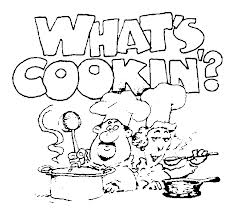 Work Period
Exit Slip
Unit 2: Matter & Energy—It All Matters
Aim: How can we analyze temperature changes, phase changes, and energy changes using a cooling curve?
2.11
AGENDA
Introduction
Announcements
Mini-Lesson
Summary
Do Now
Work Period
Exit Slip
Unit 2: Matter & Energy—It All Matters
Aim: How can we analyze temperature changes, phase changes, and energy changes using a cooling curve?
2.11
AGENDA
Introduction
Do now
Mini-Lesson
Summary
Do Now
Work Period
Exit Slip
Unit 2: Matter & Energy—It All Matters
Aim: How can we analyze temperature changes, phase changes, and energy changes using a cooling curve?
2.11
Thinking about…cooling curve
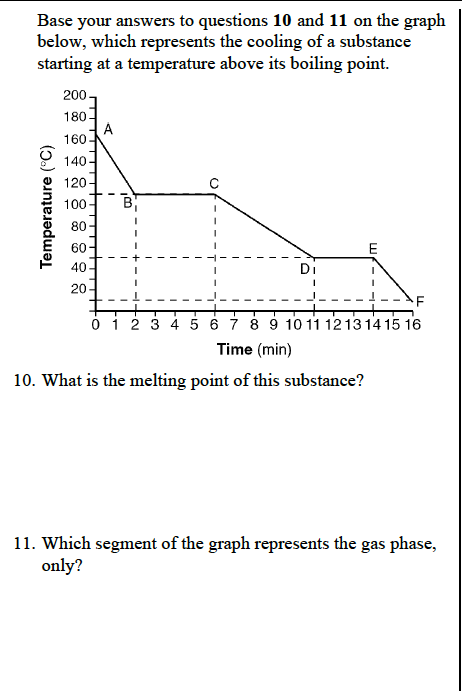 Examine the heating curve to the right. Describe what happens to the temperature as the water on the right goes from 160°C to 10°C. Why do you think this is happening?
Work Period
Summary
Mini-Lesson
Exit Slip
Do Now
Introduction
Unit 2: Matter & Energy—It All Matters
Aim: How can we analyze temperature changes, phase changes, and energy changes using a cooling?
2.11
cooling curve
a diagram that shows the cooling of a substance from the gas phase to the solid phase
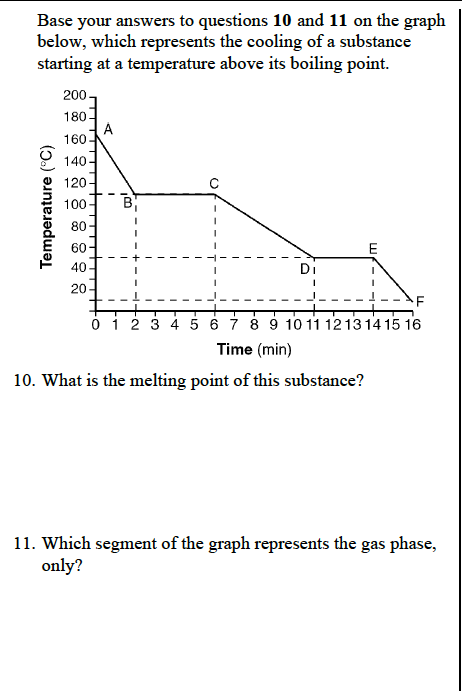 Work Period
Summary
Mini-Lesson
Exit Slip
Do Now
Introduction
Unit 2: Matter & Energy—It All Matters
Aim: How can we analyze temperature changes, phase changes, and energy changes using a cooling curve?
2.11
Parts of a cooling curve
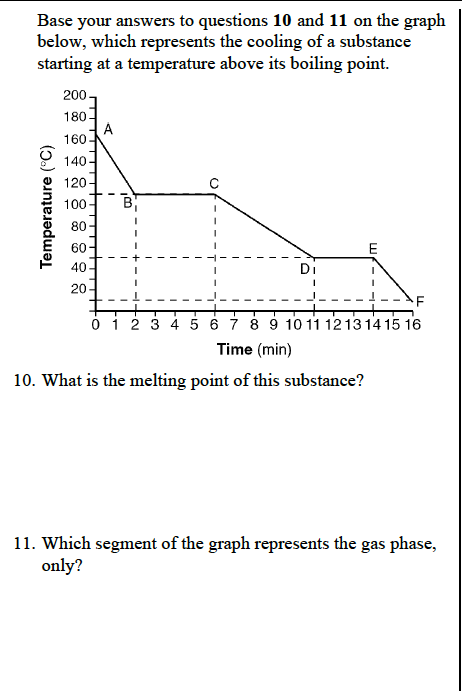 Work Period
Summary
Mini-Lesson
Exit Slip
Do Now
Introduction
Unit 2: Matter & Energy—It All Matters
Aim: How can we analyze temperature changes, phase changes, and energy changes using a cooling curve?
2.11
Annotating questions
Box any Chemistry terms—write a quick definition
Circle any numbers with units. Above write down what the number represents
Put a ?? Above something you are confused
Underline what the question is
Work Period
Summary
Mini-Lesson
Exit Slip
Do Now
Introduction
Unit 2: Matter & Energy—It All Matters
Aim: How can we analyze temperature changes, phase changes, and energy changes using a cooling curve?
2.11
SAMPLE QUESTION #1:
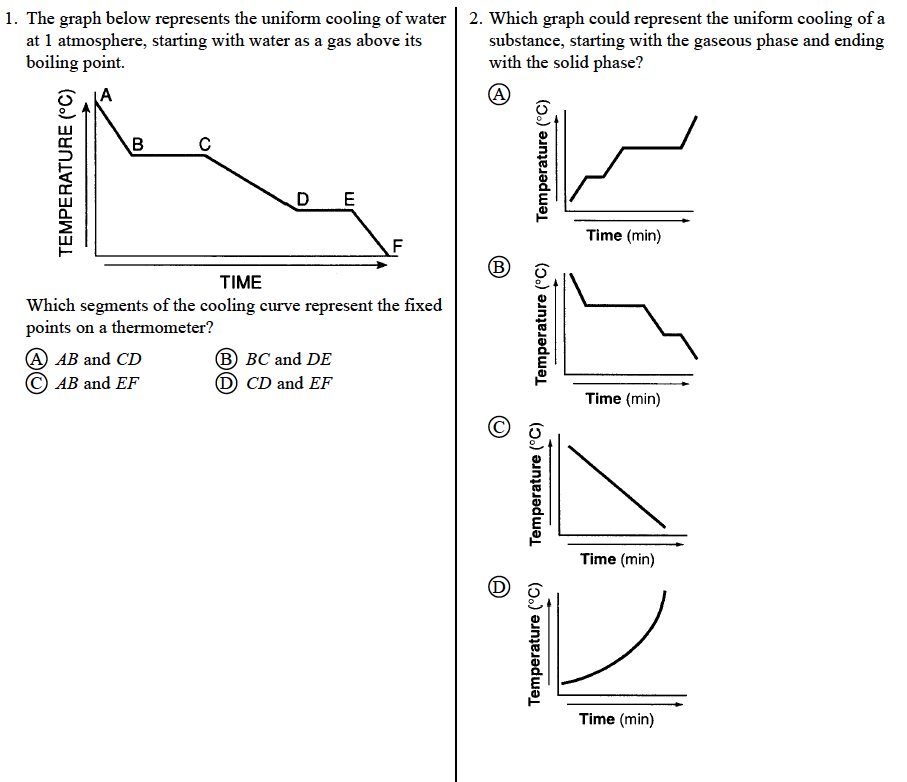 Work Period
Summary
Mini-Lesson
Exit Slip
Do Now
Introduction
Unit 2: Matter & Energy—It All Matters
Aim: How can we analyze temperature changes, phase changes, and energy changes using a cooling curve?
2.11
SAMPLE QUESTION #2:
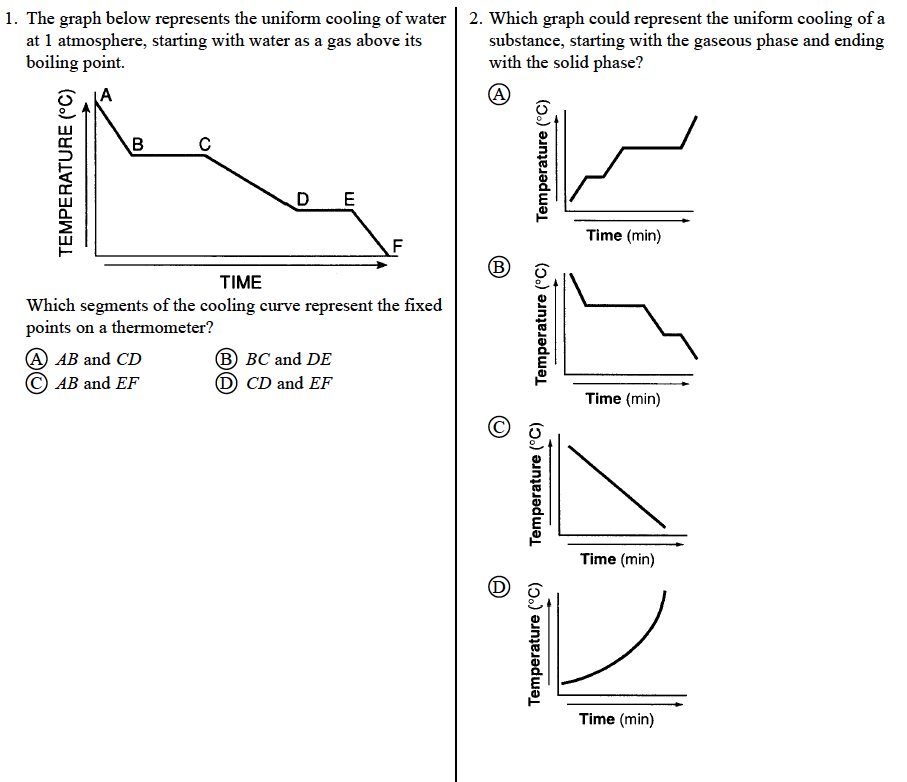 Work Period
Summary
Mini-Lesson
Exit Slip
Do Now
Introduction
Unit 2: Matter & Energy—It All Matters
Aim: How can we analyze temperature changes, phase changes, and energy changes using a cooling curve?
2.11
question #3
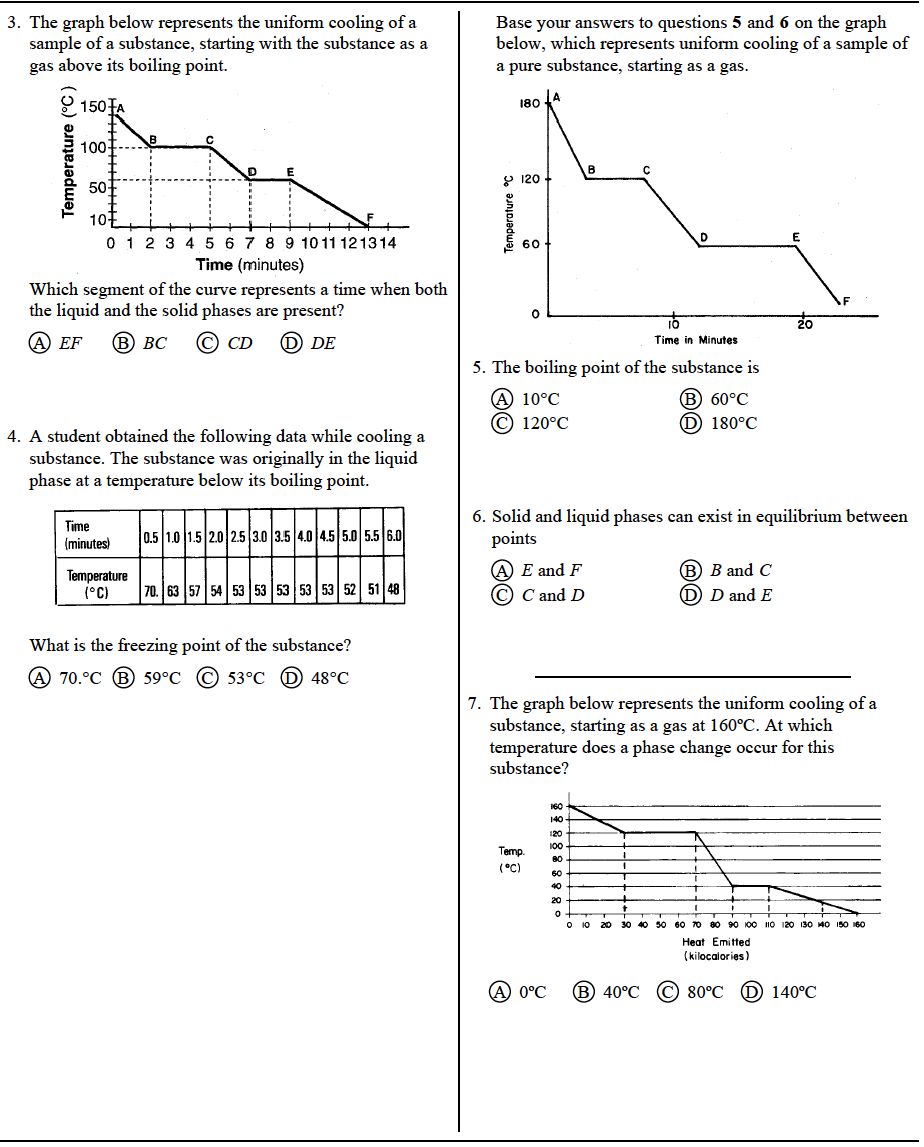 Work Period
Summary
Mini-Lesson
Exit Slip
Do Now
Introduction
Unit 2: Matter & Energy—It All Matters
Aim: How can we analyze temperature changes, phase changes, and energy changes using a cooling curve?
2.11
question #4
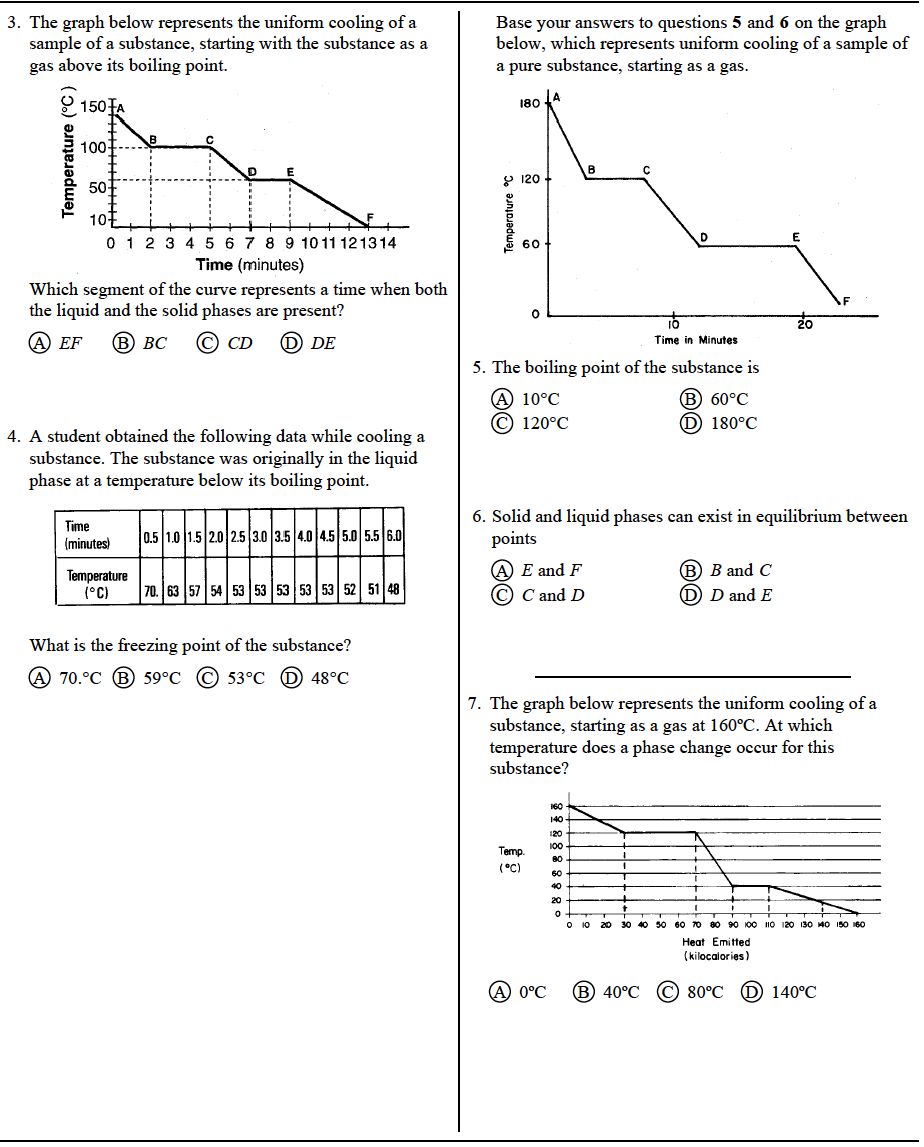 Work Period
Summary
Mini-Lesson
Exit Slip
Do Now
Introduction
Unit 2: Matter & Energy—It All Matters
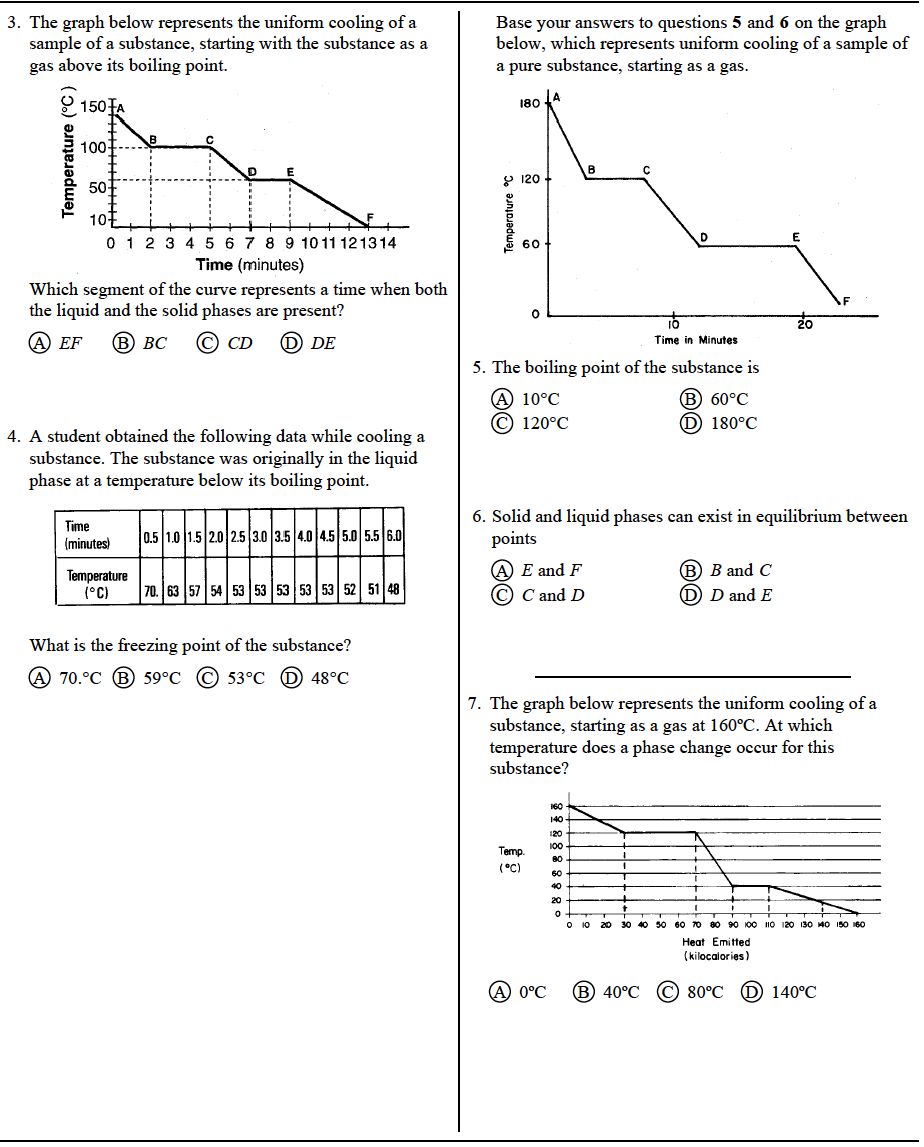 Aim: How can we analyze temperature changes, phase changes, and energy changes using a cooling curve?
2.11
question #5
Work Period
Summary
Mini-Lesson
Exit Slip
Do Now
Introduction
Unit 2: Matter & Energy—It All Matters
Aim: How can we analyze temperature changes, phase changes, and energy changes using a cooling curve?
2.11
question #6
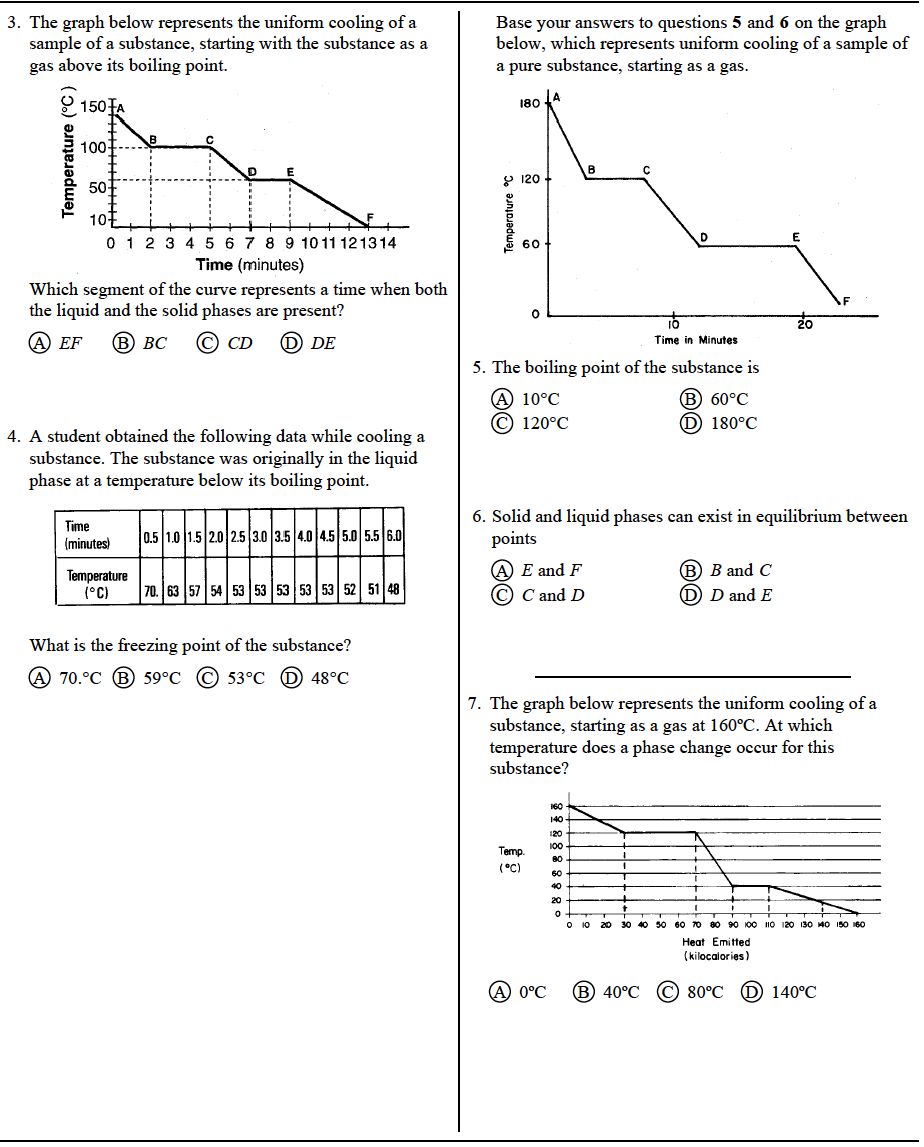 Work Period
Summary
Mini-Lesson
Exit Slip
Do Now
Introduction
Unit 2: Matter & Energy—It All Matters
Aim: How can we analyze temperature changes, phase changes, and energy changes using a cooling curve?
2.11
question #7
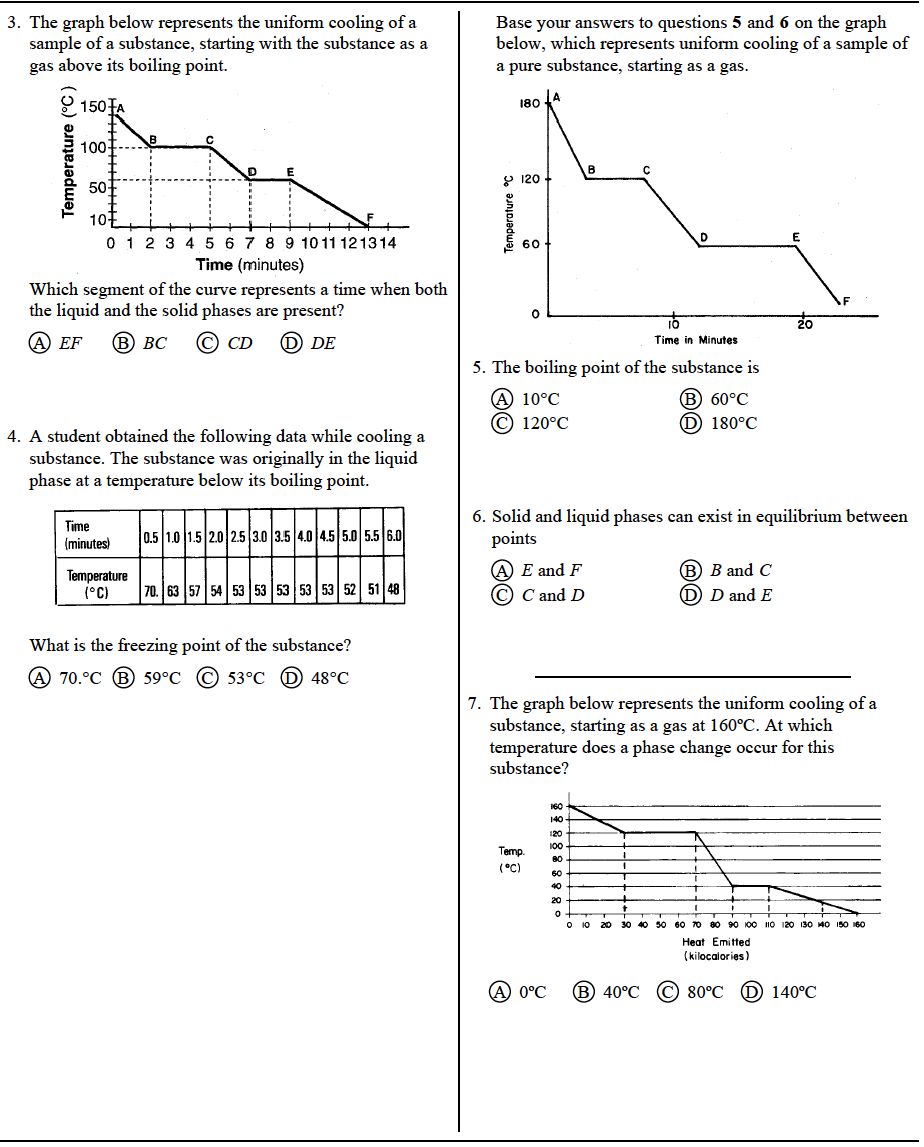 Work Period
Summary
Mini-Lesson
Exit Slip
Do Now
Introduction
Unit 2: Matter & Energy—It All Matters
Aim: How can we analyze temperature changes, phase changes, and energy changes using a cooling curve?
2.11
Work period
Complete pages 14-17
Work Period
Exit Slip
Introduction
Do Now
Mini-Lesson
Summary
Unit 2: Matter & Energy—It All Matters
Aim: How can we analyze temperature changes, phase changes, and energy changes using a cooling curve?
2.11
HOMEWORK:

Complete rest of 2.11
in the packet for homework
Work Period
Exit Slip
Introduction
Do Now
Mini-Lesson
Summary